बी.ए. प्रथम वर्षहिन्दी साहित्य
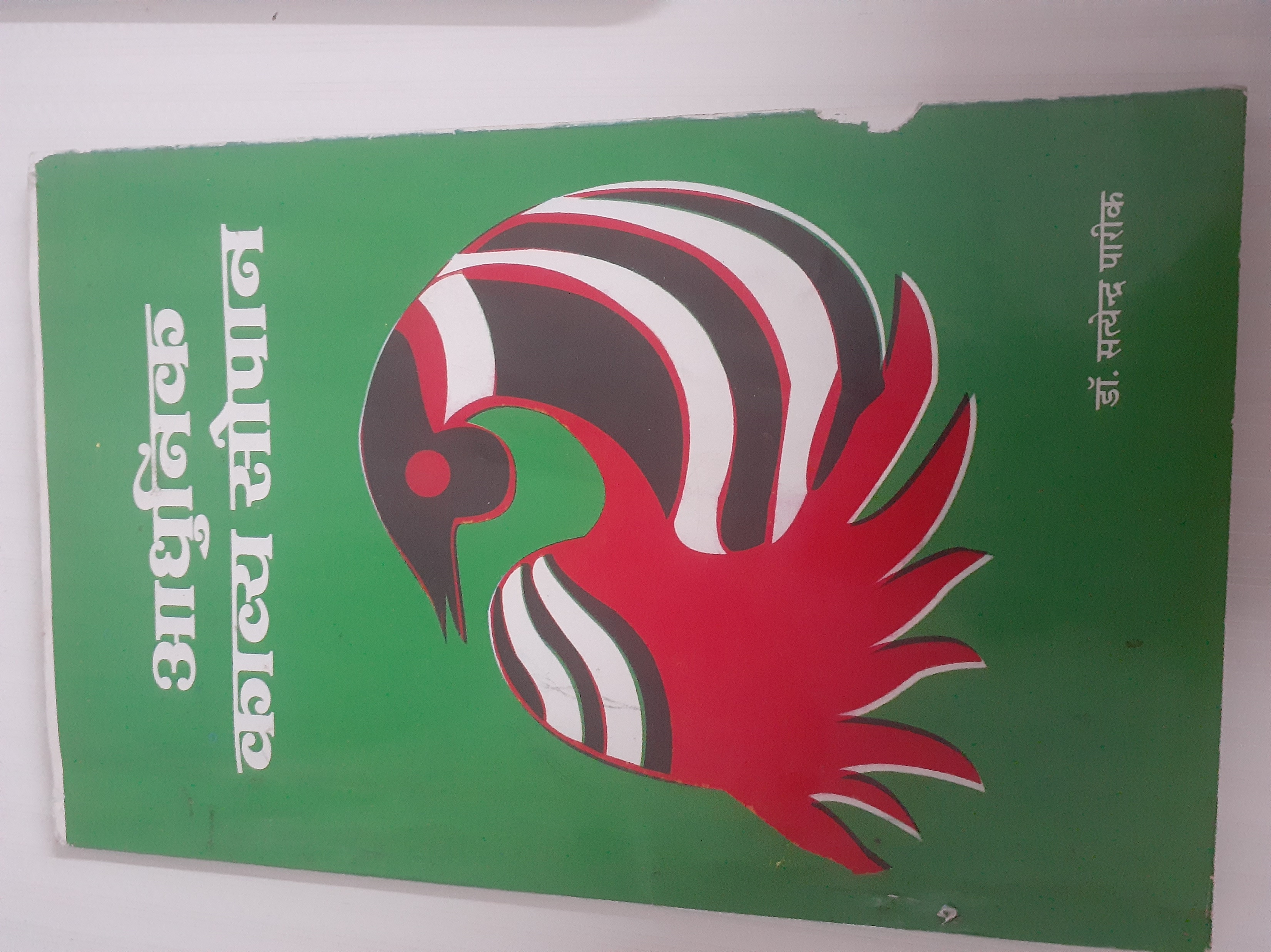 डॉ. नीता त्रिवेदी
सहायक आचार्य
हिन्दी विभाग
मोहनलाल सुखाड़िया विश्वविद्यालय, 
उदयपुर (राज.)
सच्चिदानंद हीरानंद वात्स्यायन ‘अज्ञेय’
जीवन परिचय


साहित्यिक विशेषताएँ
अज्ञेय : जीवन परिचय
जन्म  
 
7 मार्च,1911 को उत्तर-प्रदेश के देवरिया जिले के कुशीनगर में

मृत्यु 
   
दिल्ली में 4 अप्रैल,1987 को मृत्यु|
पिता   

पं. हीरानंद शास्त्री, वे पुरातत्व विभाग में एक उच्च पदाधिकारी थे|
अज्ञेय : जीवन परिचय
बचपन  
बचपन  पिता के साथ श्रीनगर, नालंदा, पटना, लखनऊ, लाहौर, बडौदा, मद्रास आदि स्थानों पर बीता|

प्रारम्भिक शिक्षा 
 संस्कृत, फ़ारसी और अंग्रेजी में प्रारम्भिक शिक्षा घर पर ही |

शिक्षा         
1925 में हाईस्कूल और 1927 में इंटर करने के उपरांत 1929 में बी.एस.सी. की परीक्षा लाहौर से प्रथम श्रेणी में पास की|
अज्ञेय : जीवन परिचय
क्रांतिकारी गतिविधियाँ 
 लाहौर में रहकर ये क्रांतिकारियों के सम्पर्क में आए| इसी कारण 1930 तथा 1933 में ये दो बार गिरफ्तार किये गए और लाहौर, अमृतसर तथा दिल्ली की जेलों में रखे गए| 
								विवाह   
 1940 में संतोष जी के साथ इन्होंने विवाह किया, कुछ ही दिनों में दोनों का सम्बन्ध-विच्छेद हो गया| इनका दूसरा विवाह 1956 में कपिला मलिक से हुआ|
अज्ञेय : जीवन परिचय
नौकरी    
1936 में ये ‘सैनिक’ और 1937 में ‘विशाल भारत’ के संपादकीय 		विभाग में रहे |1947 में इन्होंने प्रयाग से ‘प्रतीक’ का प्रकाशन प्रारंभ किया| यह पत्र चार-पाँच वर्ष चलकर बंद हो गया| 
देश-विदेश की यात्राएँ की, कई नौकरियाँ की| 
1943-1946 तक ब्रिटिश सेना में| 1950-55 तक ऑल इंडिया रेडियो के समाचार-विभाग में| 1955 में यूनेस्को के निमंत्रण पर यूरोप और 1960 में जापान की यात्रा| 
1961 में अमरीका की कैलिफोर्निया विश्वविद्यालय बर्कले में अध्यापक के रूप में नियुक्ति|
अज्ञेय : जीवन परिचय
पुरस्कार

‘आँगन के पार द्वार’ पर साहित्य अकादमी पुरस्कार  - 1964

 ‘कितनी नावों में कितनी बार’ पर भारतीय ज्ञानपीठ पुरस्कार - 1978
साहित्यिक विशेषताएँ
प्रयोगवाद के प्रणेता
विषयवस्तु की नवीनता
उपमानों की नवीनता
मुक्त छंद को नयी गंभीरता प्रदान करना
नए बिम्ब और प्रतीक का प्रयोग 
व्यक्ति स्वातंत्र्य एवं बौद्धिकता के पक्षधर
धन्यवाद